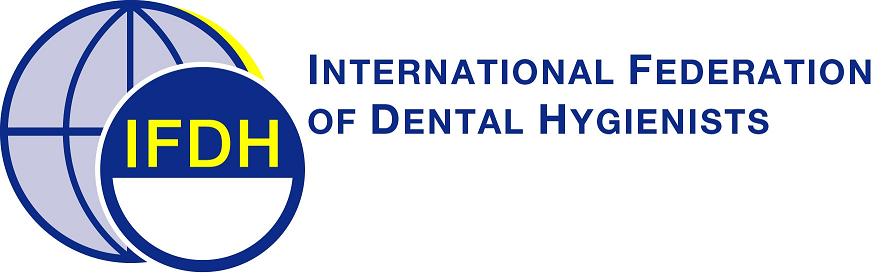 IFDH Oral-Systemic Link Knowledge and Practices Survey
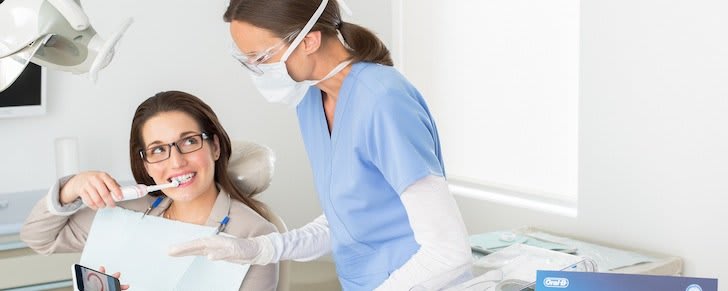 April-May 2021
Oral-Systemic Link Survey Background
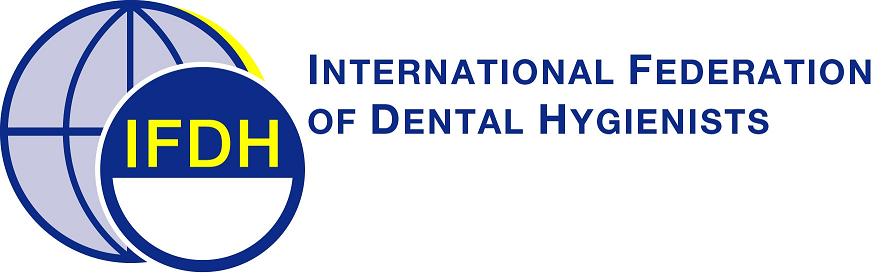 Survey #4 in a series supported by Procter & GambleObjective:To better understand global dental hygienists’ knowledge and practices regarding the relationship between oral health and overall health (i.e., oral-systemic link)Information used to identify opportunities for future educational programsSurvey flow: IFDH  34 national associations  individual members
[Speaker Notes: The International Federation of Dental Hygienists is fielding a survey to better understand global dental hygienists’ knowledge and practices regarding the relationship between oral health and overall health (i.e., oral-systemic link).  This survey will provide insights to help us identify opportunities for educational programs.  Aggregate data will be posted on the IFDH website and may be used in scientific exchange materials.  We would appreciate it if you could take 5 minutes to complete this survey. Thank you!]
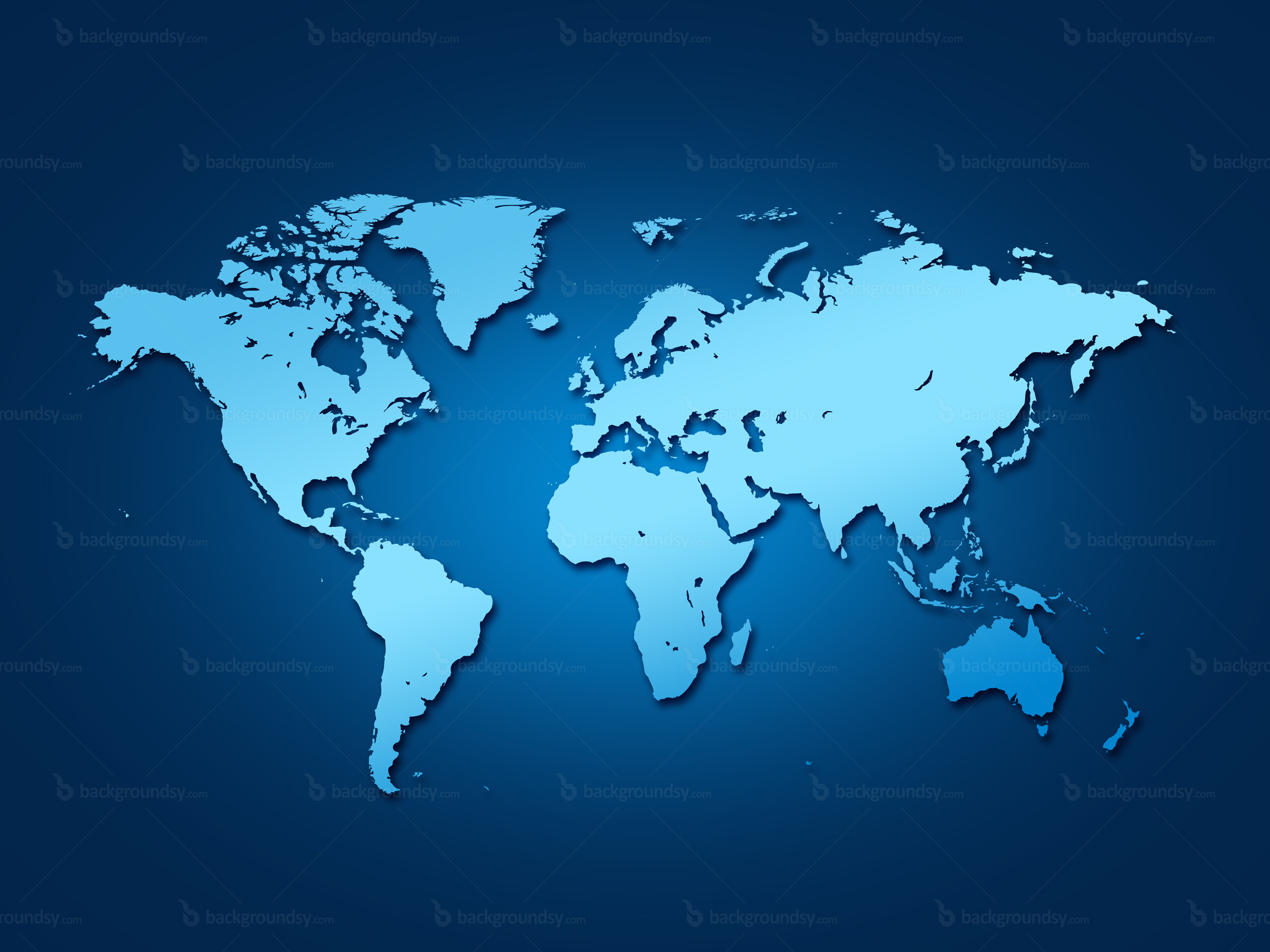 706 respondents from23 countries
Top countries 	
United Kingdom 40%Canada 14%South Africa 7%Finland 7%Korea 5%Portugal 4%Israel 4%United States 3%Norway 3%			
Countries with < 2% : Ireland, Belgium, Australia, Sweden, Malta, Singapore, Latvia, Switzerland, Italy, Netherlands, Austria, Denmark, New Zealand, United Arab Emirates
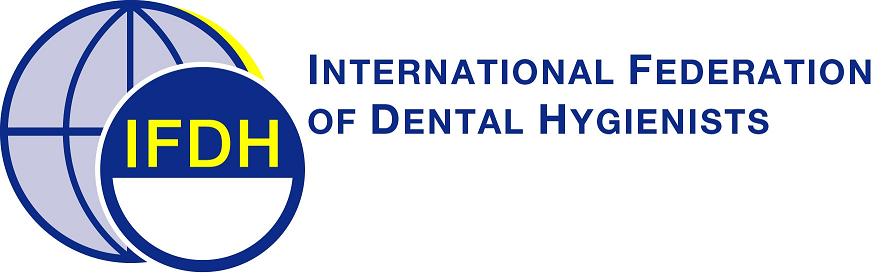 [Speaker Notes: United Kingdom	39.94%	282
Canada	14.45%	102
South Africa	7.37%	52
Finland	6.66%	47
Korea	5.38%	38
Portugal	4.25%	30
Israel	4.25%	30
United States of America	2.83%	20
Norway	2.69%	19
Ireland	1.56%	11
Belgium	1.42%	10
Australia	1.42%	10
Sweden	1.42%	10
Malta	1.27%	9
Singapore	1.27%	9
Latvia	1.13%	8
Other, please specify	0.99%	7
Switzerland	0.57%	4
Italy	0.28%	2
Netherlands	0.28%	2
Austria	0.14%	1
Denmark	0.14%	1
New Zealand	0.14%	1
United Arab Emirates	0.14%	1]
Years of experienceSkewed towards more years in practice
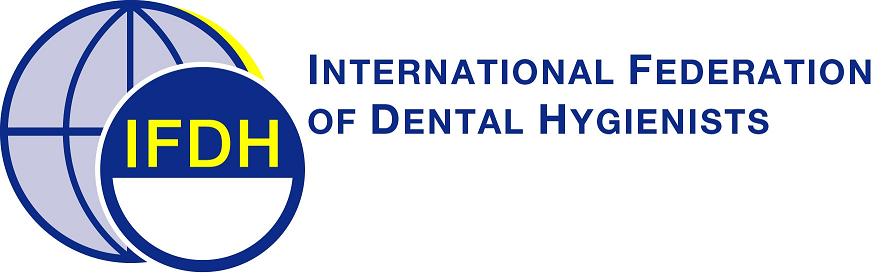 Work Setting Majority in private practice, general dentistry
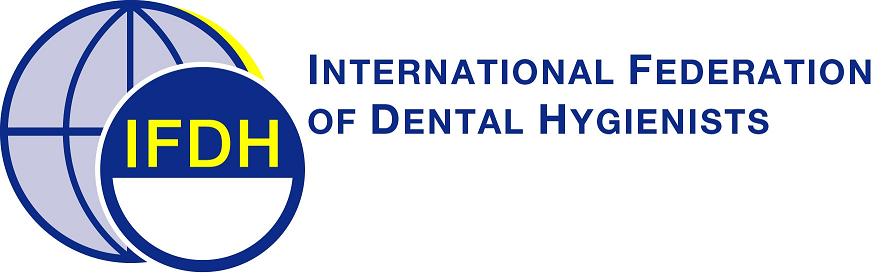 Education70% have aDiploma or Bachelor’s Degree
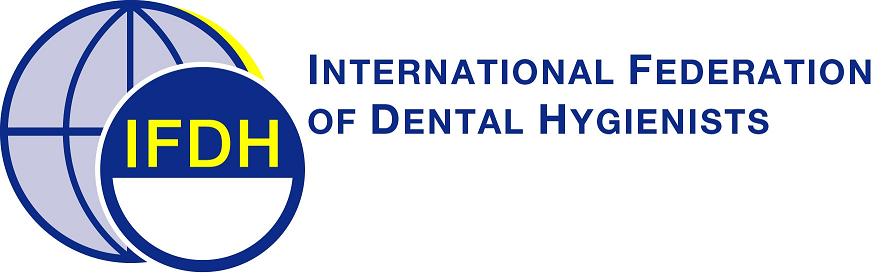 Are you aware of a link between oral health and the conditions below?
Majority of respondents report an established link with oral health and:Diabetes 92%Cardiovascular disease 90%Mouth cancer 75%Pregnancy outcomes 72%
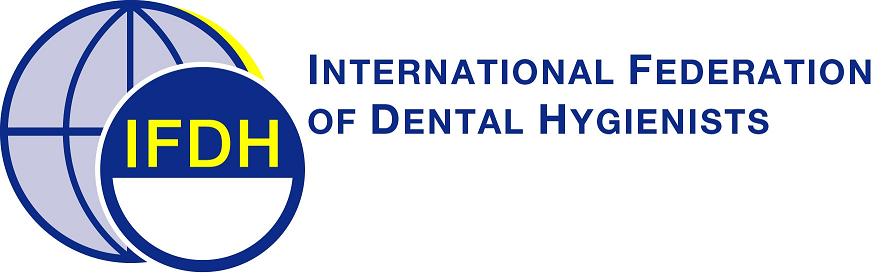 Are you aware of a link between oral health and the conditions below?
Less than half of respondents report an established link with oral health and:Alzheimer’s disease 42%Rheumatoid arthritis 41%COVID-19 22%Kidney disease 19%Colon cancer 12%
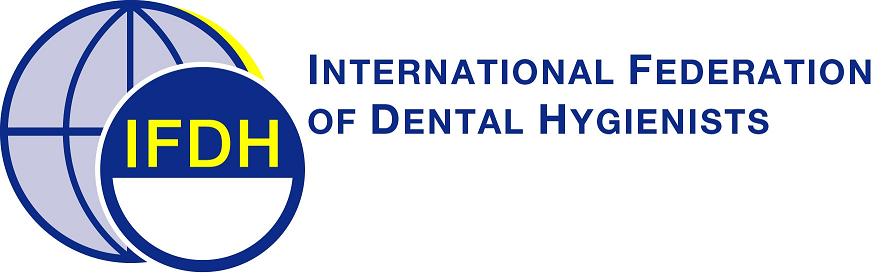 How often do you perform the following activities as part of routine appointments?
Common practices during routine appointments:  - Review medical history   - Counsel patients about link      between oral health and      overall health Uncommon practices:   - Take blood pressure   - Test blood sugar level
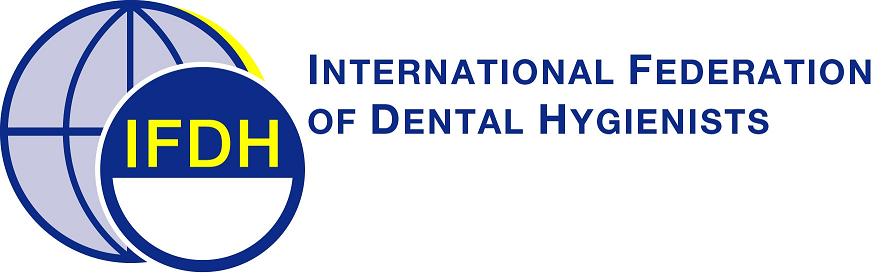 Please indicate how much you agree or disagree with each statement below.
Respondents strongly agree that: - Relationship exists   between dental plaque,   bacteria, gingival   bleeding/inflammation,   and overall health - Improved plaque   control will reduce risk   of systemic conditions- There is a need for   more medical-dental   interprofessional   integration
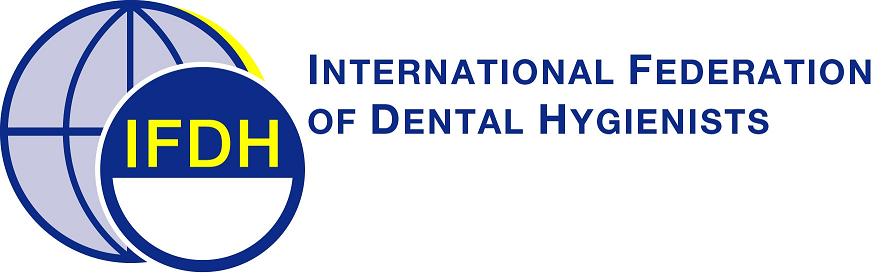 Please indicate how much you agree or disagree with each statement below.
Most respondents strongly or somewhat agree that patients understand there’s a link between plaque/periodontal disease and overall health.

However, most patients are not proactively asking about it.
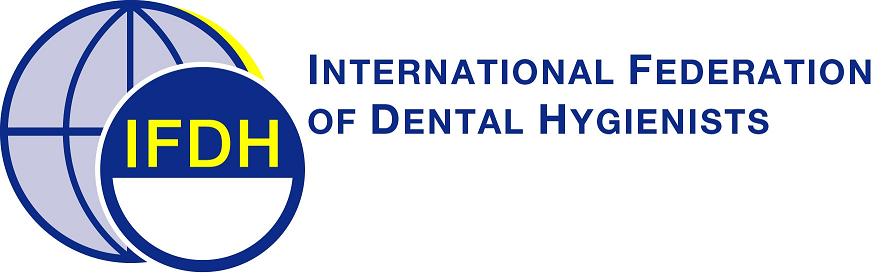 Please indicate how much you agree or disagree with each statement below.
There are opportunities to: - provide dental hygienists with  more information on the oral-  systemic link to educate        patients 
- increase time dental hygienists   have to counsel patients about   it 
- provide more direction about   how to put oral-systemic link    news into practice
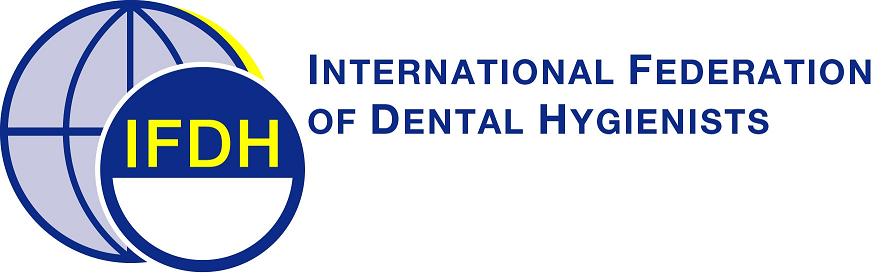 Which sources, if any, do you rely on for information about the relationship between oral health and overall health?  (Check all that apply)
Top resources for information about oral-systemic link:
Peer-reviewed journals 83%
CE courses and webinars 80%
Professional magazines 63%
Colleagues 58%
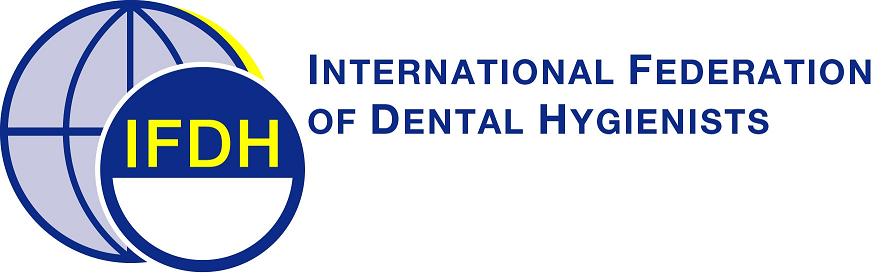 Whom do you think patients consider as their PRIMARY source of information regarding the relationship between oral health and overall health?
60% of respondents said patients view Oral Health Professionals as primary source for oral-systemic link information
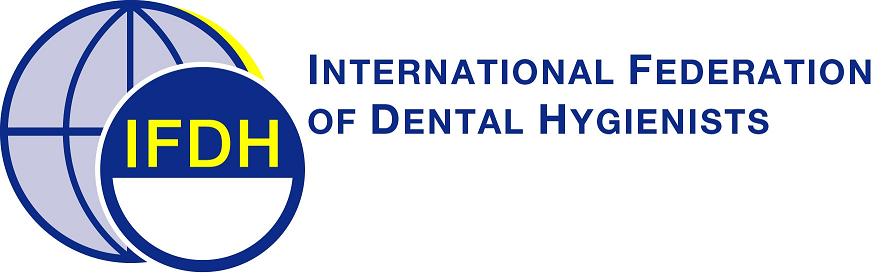 How important are each of the following oral health practices to reduce a patient’s risk for systemic diseases (e.g., cardiovascular disease, diabetes)?
Oral health practices receiving highest “extremely important” rating for reducing risk for systemic diseases: - Remove plaque regularly via   toothbrushing 91%- Managing periodontal   disease 90%- Interdental cleaning 82%- Reducing gingival bleeding   81%
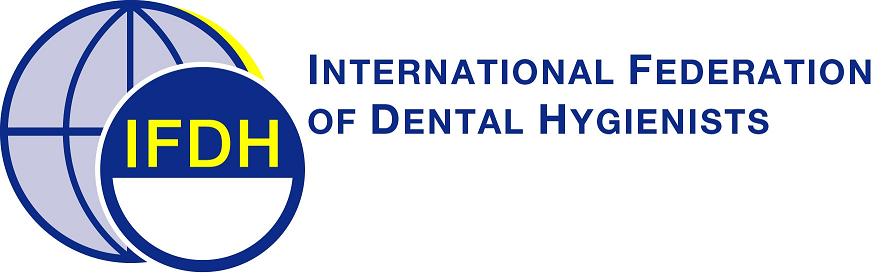 What information is most important to you?
Dental hygienists want general and disease-specific information about oral-systemic link
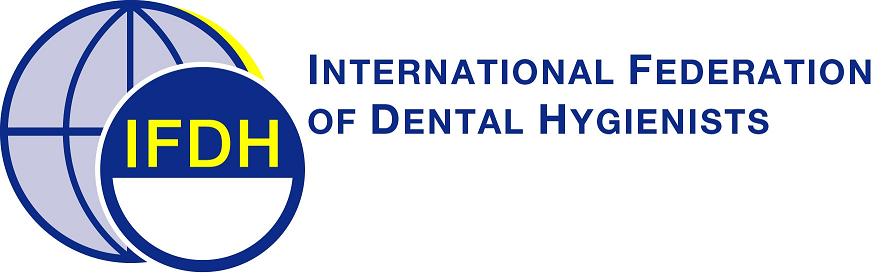 In what format would you prefer to receive patient education materials on the relationship between oral health and overall health? (Check all that apply)
Most desired format for information on oral-systemic link:-Printable material/pamphlets (71%)-Online videos (54%)-Chairside laminates (51%)
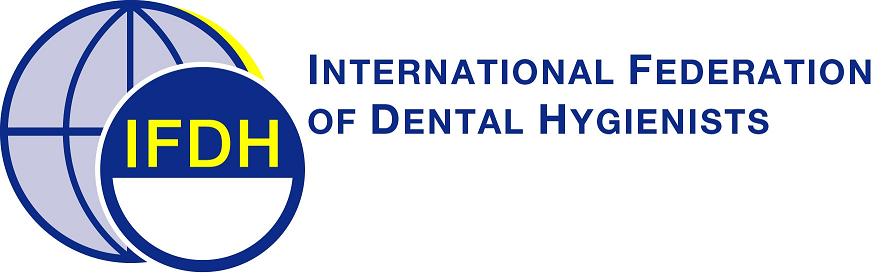 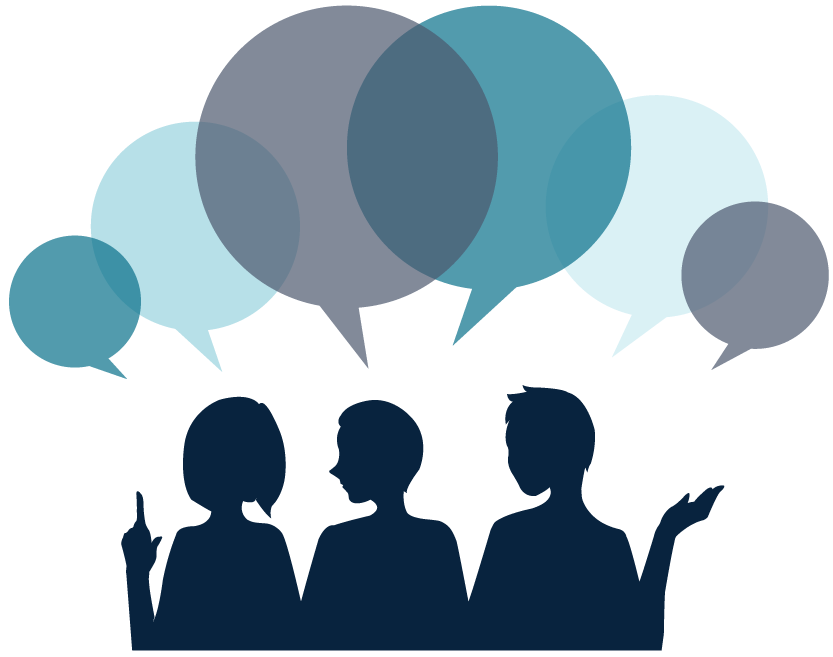 Other IFDH Survey Results
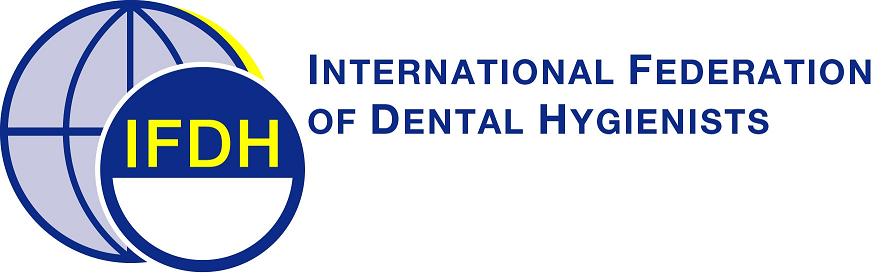 Click the links below to learn more about other IFDH surveys: 
2021 Electric toothbrush survey
2020 Covid Survey
2019 Toothpaste Survey
The IFDH thanks Procter & Gamble for supporting these surveys.
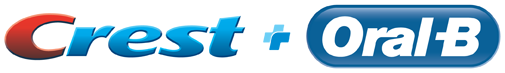